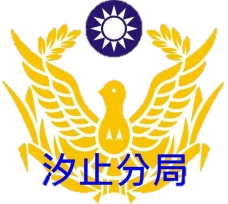 職場幸福‐安心育兒
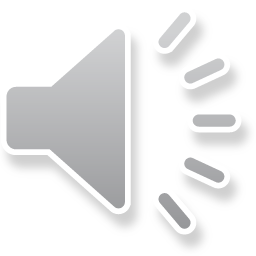 前言:

生小孩已經是許多家長都敬而遠之的一件事，為鼓勵各位家長生小孩，政府祭出許多優渥的獎勵，補助、休假、提供給每位爸媽更好的育兒環境，本篇針對鼓勵公務人員生育為出發點。
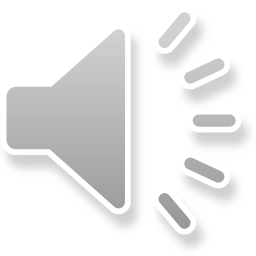 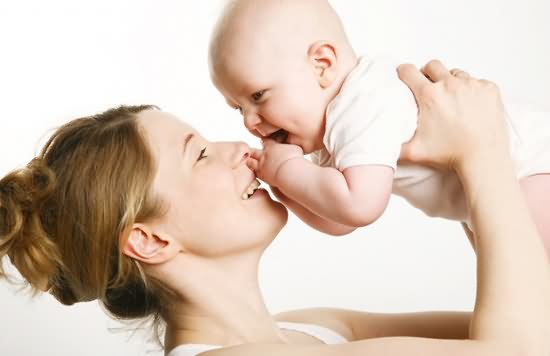 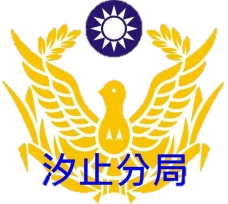 生育率會影響國家的走向
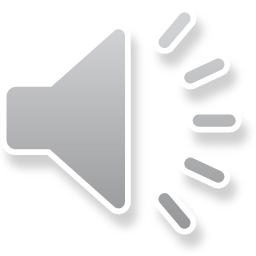 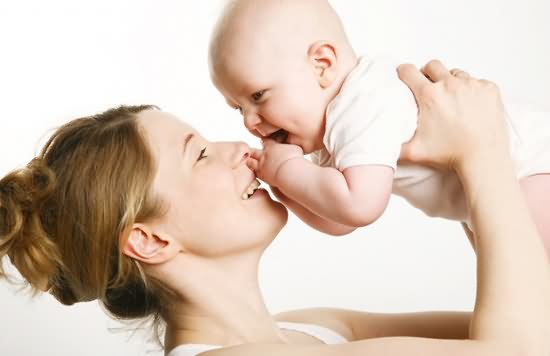 高所得國家-最適生育率2.1   台灣目前生育率僅1.065…
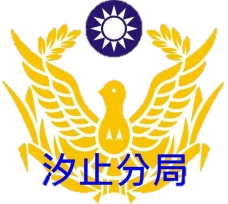 各年度出生人口統計表
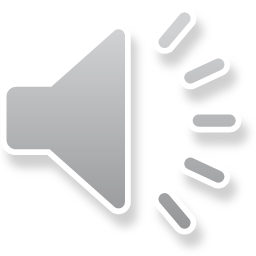 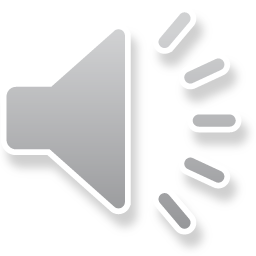 （對比80、85年度近年生育總人口數是逐年遞減…）
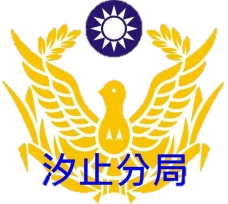 我國鼓勵生育的政策
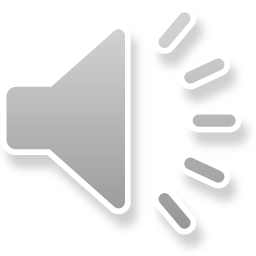 獎勵:
    一、生育補助:
             各縣市政府所發給的生育補助，各縣 
             市鄉的補助金額不同。
             以新北市為例:(詳細以新北市政府公告為準)
             每1胎次補助20000元；雙胞胎補助 
                           40000元；3胞胎以上類推。
新北市政府網頁
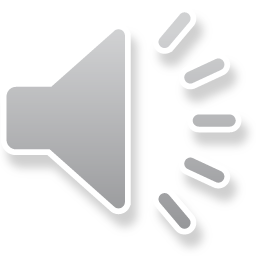 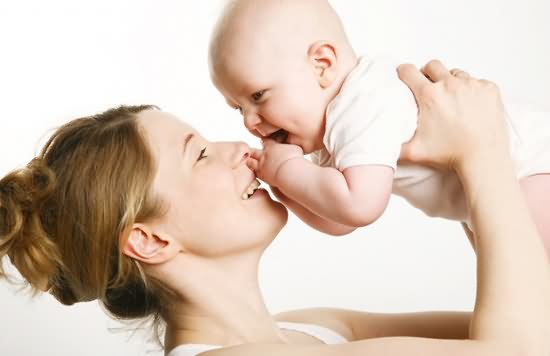 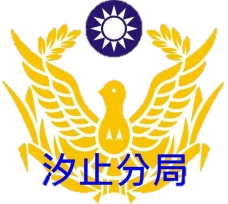 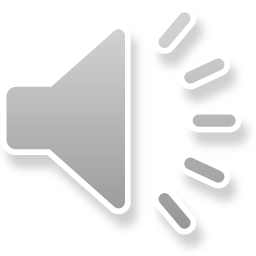 二、生育給付津貼:(此處針對公保做說明)
             補助基準（除生育補助按事實發生當月起，  
               往前推算六個月薪俸額之平均數計算外，其 
               餘補助以事實發生日期當月薪俸額為準）:
               發給2個月薪俸額
            (一)支給對象及條件
                   1.配偶分娩或早產；未婚男性公教人員於非婚生子女出生之日起三個月內辦 
                      理認領，並與其生母完成結婚登記者，得請領生育補助。
                   2.本人依公教人員保險法繳付保險費未滿二百八十日分娩或未滿一百八十一 
                      日早產。
                   3.夫妻同為公教人員者，以報領一份為限。
            (二)配偶為各種社會保險(全民健康保險除外)之被保險人，應優先適用各該社會 
                   保險之規定申請生育給付，其請領之金額較本表規定之補助基準為低時，得 
                   檢附證明文件請領二者間之差額。
            (三)配偶於國外生育，如在國內辦妥戶籍登記，得依規定申請生育補助。

              內政部-幸福小站
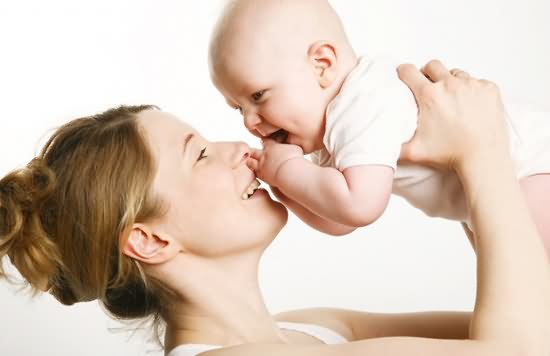 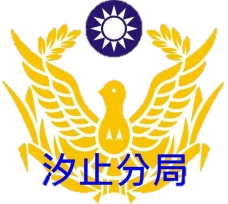 三、育兒津貼:
              補助對象：
              1、育有2足歲以下兒童。
              2、兒童之父母(或監護人) 至少一方因育兒需要，致未能就業  
                    者。
              3、經直轄市、縣(市)政府依社會救助法審核認定為低收入戶或中 
                    低收入戶，或兒童之父母(或監護人)經稅捐稽徵機關核定之最 
                     近一年之綜合所得總額合計未達申報標準或綜合所得稅稅率 
                     未達百分之二十。 
              4、兒童未經政府公費安置收容。 
              5、未領取因照顧該名兒童之育嬰留職停薪津貼或保母托育費用 
                    補助。
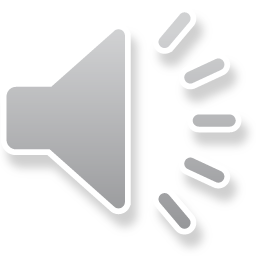 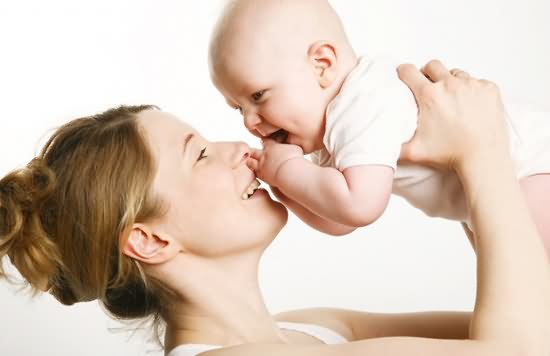 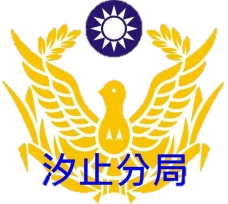 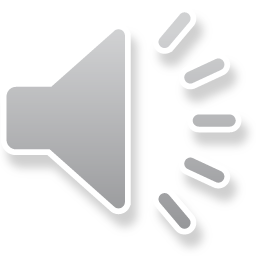 補助標準：
              1.低收入戶家庭：每名兒童每月補助新臺幣5,000元。(補差            
                  額) 
              2.中低收入戶家庭：每名兒童每月補助新臺幣4,000元。(補差額) 
              3.兒童之父母(或監護人) 經稅捐稽徵機關核定之最近一年之綜合 
                  所得總額合計未達申報標準或綜合所得稅稅率未達百分之二十 
                 者：
                 每名兒童每月補助新臺幣2,500元。
              4.已領有政府其他相同性質之生活類補助或津貼者，不得重複領 
                  取本津貼，其額度低於本津貼應補足差額。 
              5.本津貼追溯自受理申請月份發給，但兒童出生60日內完成出生 
                  或初 設戶籍登記並申請者，得追溯自出生月份發給。 
              6.本津貼以月為核算單位，補助至兒童 滿兩足歲當月止。
                 ※105年度之申請案件為經稅捐稽徵機關核定之最近一年之綜合 
                      所得總額或綜合所得稅稅率作為105年
                      審查之依據。
新北市政府福利補助
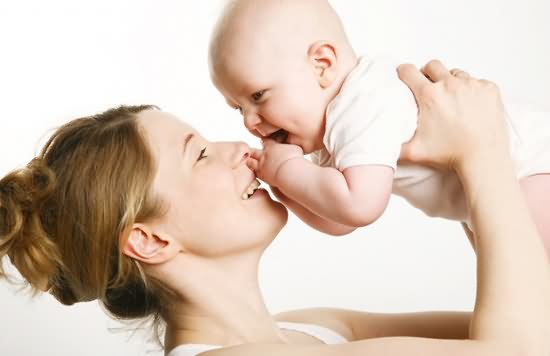 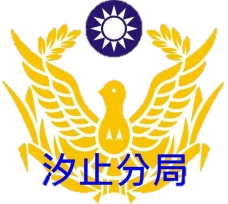 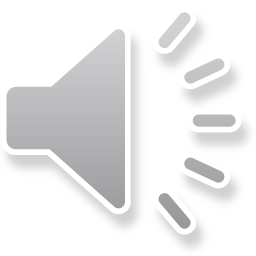 給予休假
    一、產假:
             分娩前，產前假8日(得分次申請，不得 
             保留至分娩後)；分娩後，產假42日(且不含假日)； 
                          懷孕滿20週流產者，流產假42日；12週以上未滿 
                          20週流產者，流產假21日；未滿12週，流產假14日。
      二、陪產假:
             因配偶分娩或懷孕滿20週以上流產，陪產假5日。
      三、育嬰留職停薪:
              在小孩滿3歲前，爸媽各自可以請最長2年
                            育嬰留職停薪，前6個月都可以領有月投
                            保薪資的60%，父母可輪流請領。
              (若還在請假期間生了第二胎又能再請2年…)
         哇~好想生小孩ㄚㄚㄚ!!
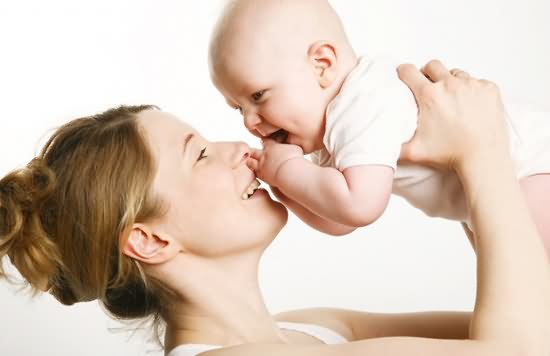 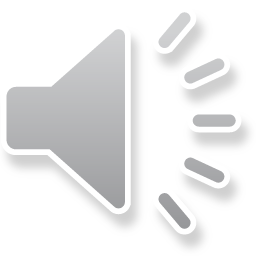 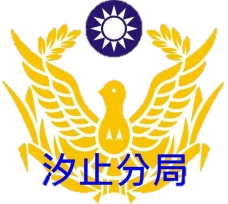 宣導
    政府各單位為鼓勵民眾生育，也製作了許 
    多影片來宣導，提升民眾生育的意願。
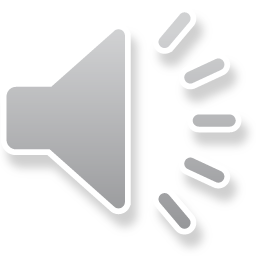 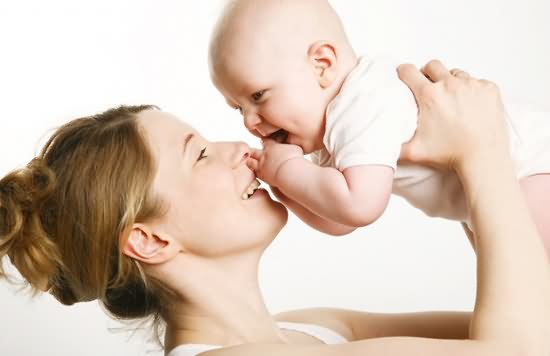 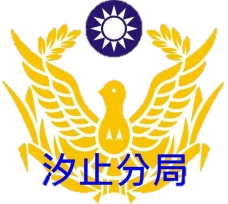 相關法令
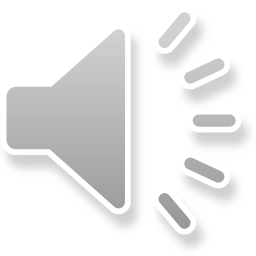 公務人員請假規則
第三條第一項:
四、因懷孕者，於分娩前，給產前假八日，得分次申請，不得保留至分娩
    後；於分娩後，給娩假四十二日；懷孕滿二十週以上流產者，給流產
    假四十二日；懷孕十二週以上未滿二十週流產者，給流產假二十一日
    ；懷孕未滿十二週流產者，給流產假十四日。娩假及流產假應一次請
    畢。分娩前已請畢產前假者，必要時得於分娩前先申請部分娩假，並
    以十二日為限，不限一次請畢；流產者，其流產假應扣除先請之娩假
    日數。
五、因配偶分娩或懷孕滿二十週以上流產者，給陪產假五日，得分次申請
    。但應於配偶分娩日或流產日前後合計十五日（含例假日）內請畢。
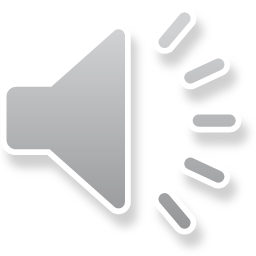 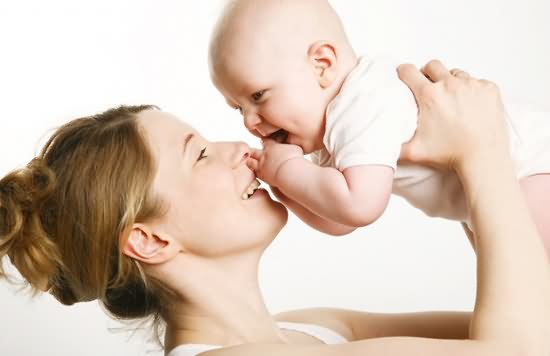 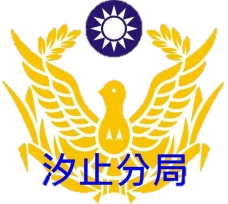 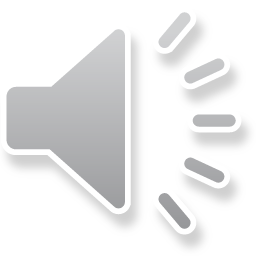 性別工作平等法
15條:
雇主於女性受僱者分娩前後，應使其停止工作，給予產假八星期；妊娠三 個月以上流產者，   應使其停止工作，給予產假四星期；妊娠二個月以上未 滿三個月流產者，應使其停止工作，給予產假一星期；妊娠未滿二個月流 產者，應使其停止工作，給予產假五日。 產假期間薪資之計算，依相關法令之規定。 受僱者經醫師診斷需安胎休養者，其治療、照護或休養期間之請假及薪資 計算，依相關法令之規定。 受僱者妊娠期間，雇主應給予產檢假五日。 受僱者於其配偶分娩時，雇主應給予陪產假五日。 產檢假及陪產假期間，薪資照給。
16條:
受僱者任職滿六個月後，於每一子女滿三歲前，得申請育嬰留職停薪，期 間至該子女滿三歲止，但不得逾二年。同時撫育子女二人以上者，其育嬰 留職停薪期間應合併計算，最長以最幼子女受撫育二年為限。 受僱者於育嬰留職停薪期間，得繼續參加原有之社會保險，原由雇主負擔 之保險費，免予繳納；原由受僱者負擔之保險費，得遞延三年繳納。 依家事事件法、兒童及少年福利與權益保障法相關規定與收養兒童先行共 同生活之受僱者，其共同生活期間得依第一項規定申請育嬰留職停薪。 育嬰留職停薪津貼之發放，另以法律定之。 育嬰留職停薪實施辦法，由中央主管機關定之。
17條:
前條受僱者於育嬰留職停薪期滿後，申請復職時，除有下列情形之一，並 經主管機關同意者外，雇主不得拒絕： 一、歇業、虧損或業務緊縮者。 二、雇主依法變更組織、解散或轉讓者。 三、不可抗力暫停工作在一個月以上者。 四、業務性質變更，有減少受僱者之必要，又無適當工作可供安置者。 雇主因前項各款原因未能使受僱者復職時，應於三十日前通知之，並應依 法定標準發給資遣費或退休金。
18條:
子女未滿二歲須受僱者親自哺（集）乳者，除規定之休息時間外，雇主應 每日另給哺（集）乳時間六十分鐘。 受僱者於每日正常工作時間以外之延長工作時間達一小時以上者，雇主應 給予哺（集）乳時間三十分鐘。 前二項哺（集）乳時間，視為工作時間。
19條:
受僱於僱用三十人以上雇主之受僱者，為撫育未滿三歲子女，得向雇主請 求為下列二款事項之一： 一、每天減少工作時間一小時；減少之工作時間，不得請求報酬。 二、調整工作時間。
20條:
受僱者於其家庭成員預防接種、發生嚴重之疾病或其他重大事故須親自照 顧時，得請家庭照顧假；其請假日數併入事假計算，全年以七日為限。 家庭照顧假薪資之計算，依各該事假規定辦理。
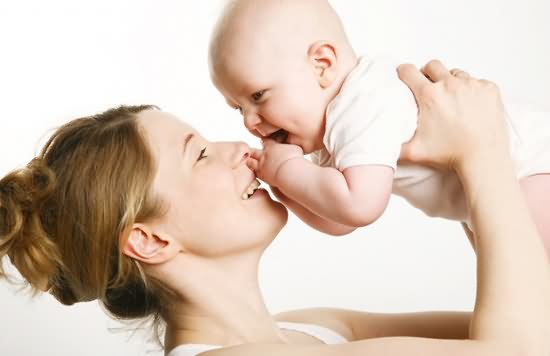 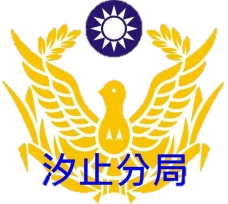 公教人員保險法
35條:
被保險人加保年資滿一年以上，養育三足歲以下子女，辦理育嬰留職停薪並選擇繼續加保者，得請領育嬰留職停薪津貼。
前項津貼，自留職停薪之日起，按月發給；最長發給六個月。但留職停薪期間未滿六個月者，以實際留職停薪月數發給；未滿一個月之畸零日數，按實際留職停薪日數計算。
同時撫育子女二人以上者，以請領一人之津貼為限。
夫妻同為本保險被保險人者，在不同時間分別辦理同一子女之育嬰留職停薪並選擇繼續加保時，得分別請領。
36條:
被保險人有下列情形之一者，得請領生育給付： 一、繳付本保險保險費滿二百八十日後分娩。 二、繳付本保險保險費滿一百八十一日後早產。 被保險人符合前項規定者，給與二個月生育給付。 第一項被保險人分娩或早產為雙生以上者，生育給付按前項標準比例增給 。
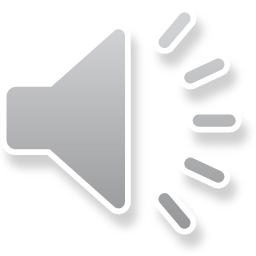 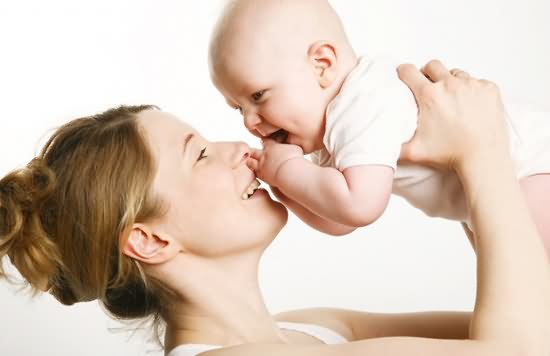 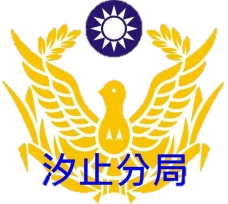 他國鼓勵生育方式
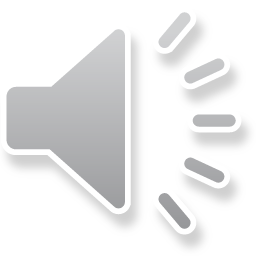 日本：日本是世界上老齡化最為嚴重的國家 也是與台灣最相似的。 
                   2015年，日本人口更是首次出 現負增長。
                   為鼓勵生育，日本自2010年起開始放寬兒童津貼制度，15歲前 
                   每月可領取1.3萬日元；而2012後作出調整：3歲 以下兒童每月 
                   津貼1.5萬日元，3歲以上15歲以下的實行1萬日元的差異補貼。
韓國：韓國政府每年提供5萬套保障性住房給月收入低於一定水平的 
                   新婚夫婦；孩子未滿6歲之前，母親都可以有一年的時間育兒 
                   時間，每月可領取40萬~50萬的底薪，並保留職位。
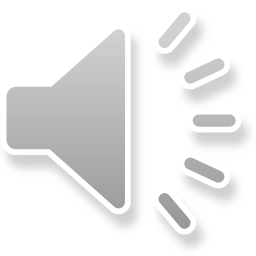 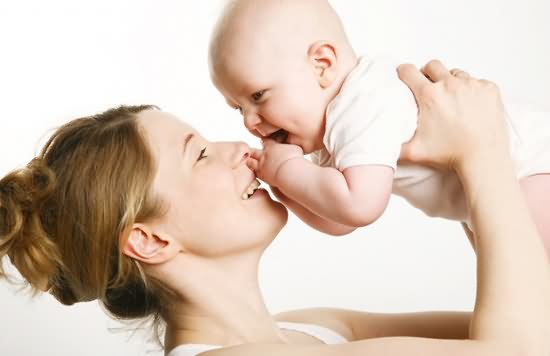 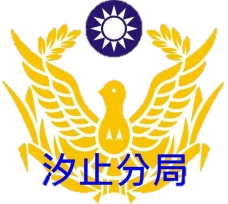 新加坡：新加坡人口與人才署的統計顯示，生育兩個孩子的家庭在兩  
                         個孩子13歲以前，一共可以領到價值摺合現金16.6萬新元 
                       （約合80.4萬元人民幣）的津貼。
丹麥： 作為北歐高福利國家典型的丹麥，人口老齡化問題十分嚴
                  重， 甚至被人們稱作「正在死去的國家」。
                  為了「催生」，丹麥法律規定，孕婦的產假從預產期開始可
                  達 50周；同時，孩子父親可有34周的「父母假」。此外，根
                  據丹麥的最新規定，2013年後生育津貼為每周4005克 朗（約
                  為3927元人民幣），即約合每月15000人民幣，簡直不 需要為  
                  孩子的奶粉和尿布花錢。
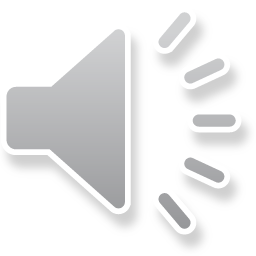 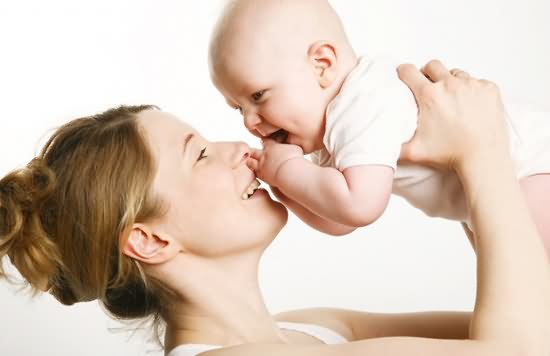 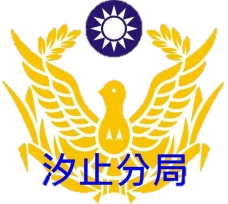 瑞典：瑞典是首個立法規定父親可休產假的國家，而且休假越多獎金 
                   越高，最高可領取135000瑞典克朗（約為10萬元人民幣）。
                   此外，在孩子8歲或讀完小學一年級之前，父母可以將自己的               
                   工作時間縮短最多四分之一，比如，如果每天需要工作8個小 
                   時，帶孩子的爸爸媽媽每天就只需要工作6個小時。
芬蘭：芬蘭，被評為世界上最適合母親生活的國家。
                 作為芬蘭政府贈送給新生命的禮物，每個待產媽媽都可以從社保機構 
                 KELA得到一個免費的「母嬰包」，裡面包括嬰兒服、尿布、床上用品和 
                 兒童護理產品等。其次，從懷孕到生完孩子，所有懷孕女性的檢查和住 
                 院治療都 是免費。而且，所有的孩子在成年之前（0-17歲）醫 療和教育 
                 都是免費的。同時，每月還能獲得至少100歐元（約合729元人 民幣）的
                 成長津貼，並且津貼數額按孩子數量遞增。
                 除了以上的基礎保障，對於有孩子的家庭，政府還設立了抵稅政策。      
                 比如房貸利息可從所得稅中扣除；雇用鐘點工、裝修工人和水管工的 
                 工資和社會福利費用也可以在自己的應繳稅款中得到抵扣等等，在很 
                 大程度上直接減輕了家長們的經濟負擔。                   參考網頁
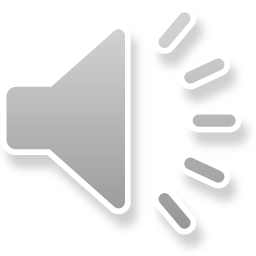 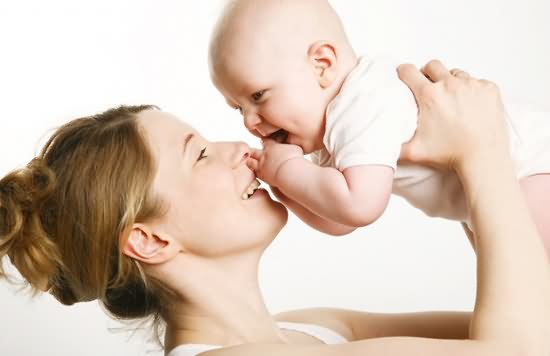 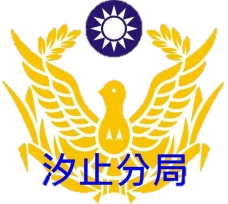 結論
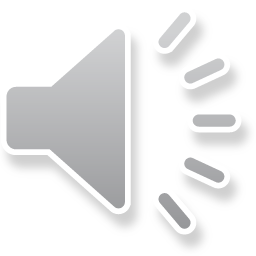 相較於其他先進國家的生育環境，我國還有相當大的進步空間，目前各地方政府也陸續強力推行，例如:新北市政府於各區設立公立托嬰中心，也制定法規讓職場有更好的育兒環境；生育不止為了國家的興盛，也為了後代子孫及往後社會的運作，為了自己也為了社會，請多生小孩!!
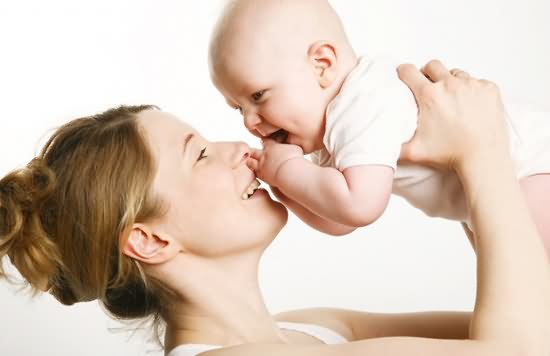